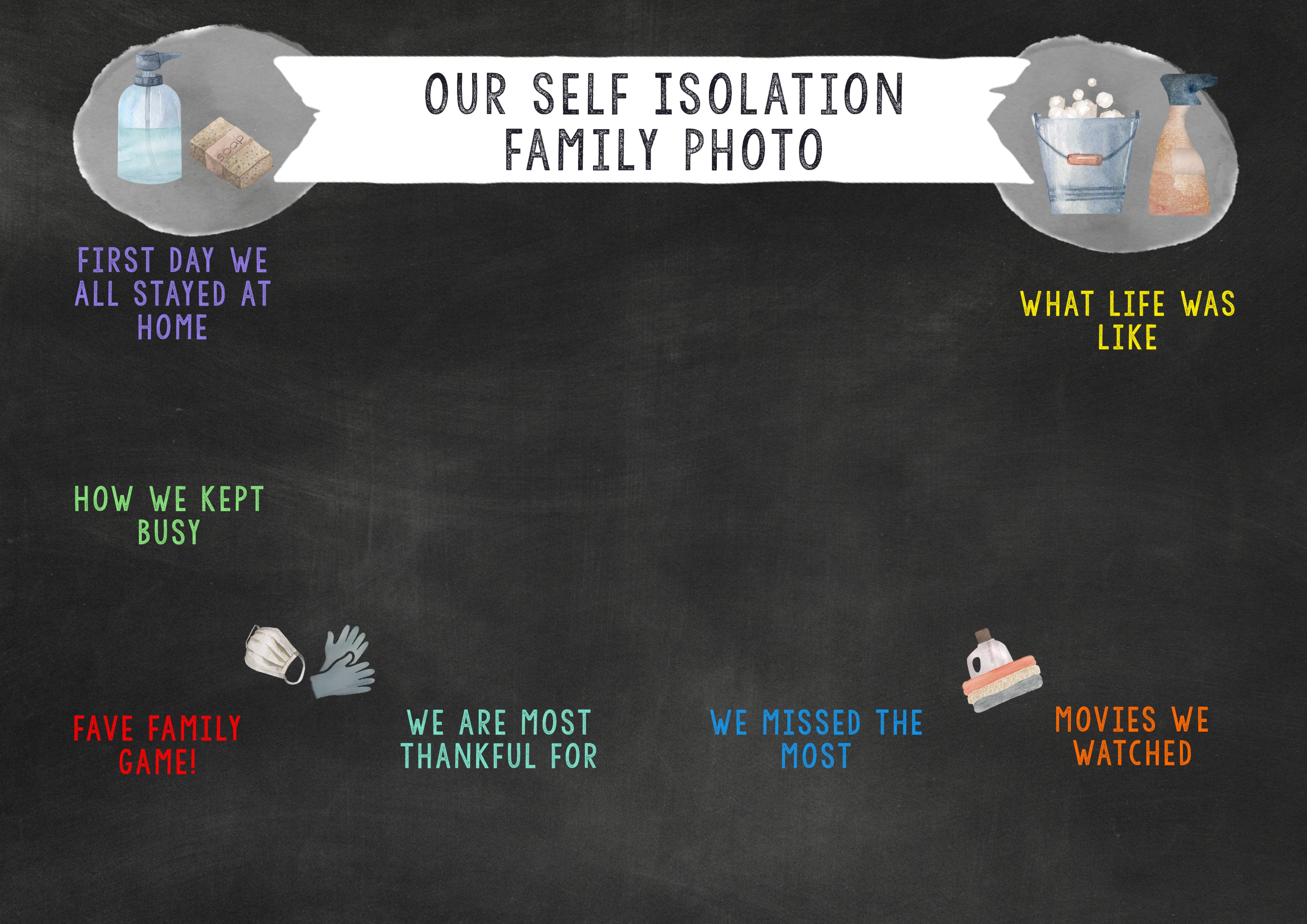 (Think of places that closed / the biggest changes you noticed)
(Enter Date)
INSERT PHOTO HERE AND DELETE!
(List at least
3 activities)
(Enter Text)
(Enter Text)
(List 3)
(Enter Text)